EPIX™ PRO (GEN 2) ВИСОКОЕФЕКТИВНИ СМАРТ ЧАСОВНИЦИ
АНОНСИРАНЕ НА НОВ ПРОДУКТ
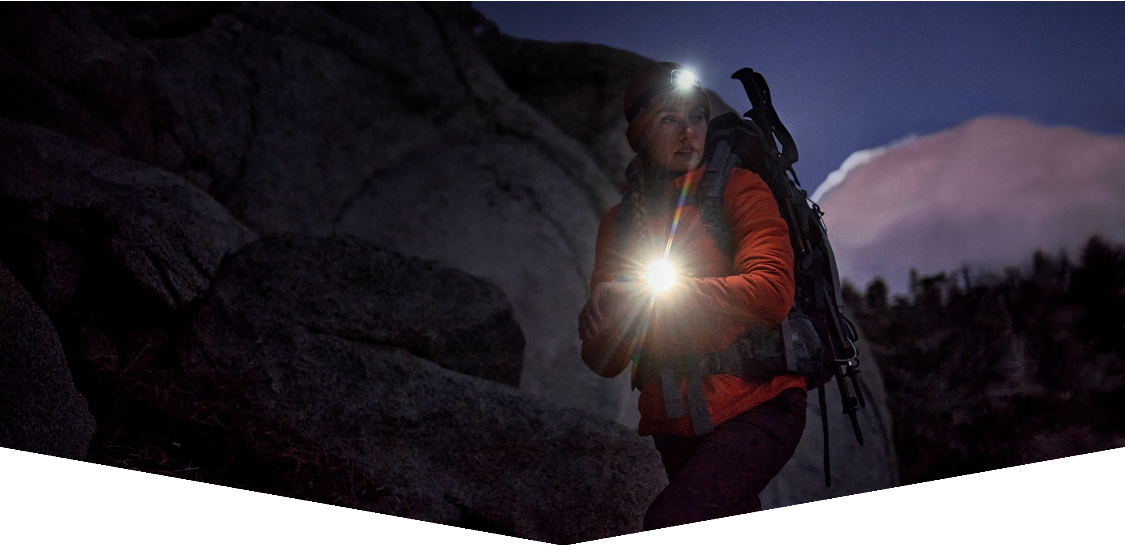 ПРЕГЛЕД НА ПРОДУКТА:
Цял ден, всеки ден — epix Pro е най-добрият високоефективен смарт часовник, който Ви помага да се подобрявате с всеки час. Той разполага с усъвършенствана технология за обучение, LED фенерче и целодневно наблюдение на здравето и уелнеса. Вижте всичко на зашеметяващ AMOLED дисплей с дълъг живот на батерията в режим на смарт часовник.
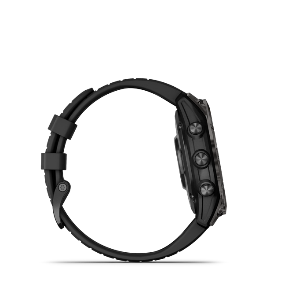 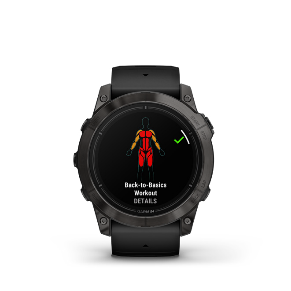 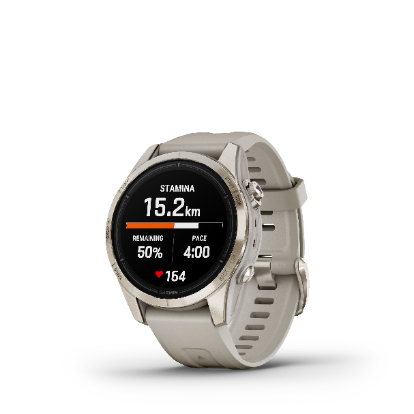 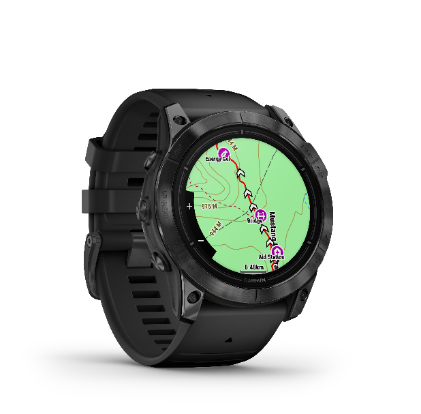 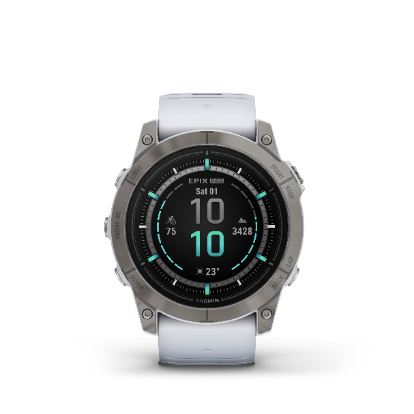 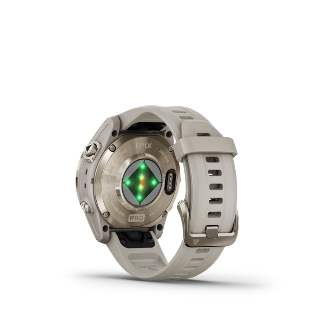 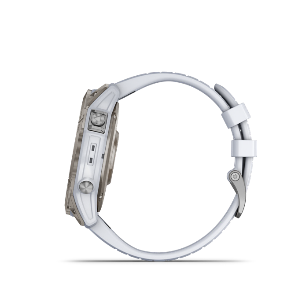 epix Pro – 42 mm
epix Pro  - 51 mm
epix Pro  - 47 mm
2 of 11
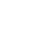 АНОНСИРАНЕ НА НОВ ПРОДУКТ
™
EPIX	PRO ВИСОКОЕФЕКТИВНИ СМАРТ ЧАСОВНИЦИ
ОСНОВНИ ФУНКЦИИ:
НОВО
НОВО
НОВО
НОВО
НОВО
НОВО
НОВО
НОВО
НОВО
НОВО
3 of 11
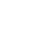 АНОНСИРАНЕ НА НОВ ПРОДУКТ
™
EPIX	PRO ВИСОКОЕФЕКТИВНИ СМАРТ ЧАСОВНИЦИ
KEY FEATURES (CONTINUED):
4 of 11
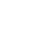 АНОНСИРАНЕ НА НОВ ПРОДУКТ
EPIX	PRO ВИСОКОЕФЕКТИВНИ СМАРТ ЧАСОВНИЦИ
™
ОСНОВНИ ФУНКЦИИ (ПРОДЪЛЖЕНИЕ):
UP AHEAD ИНТЕГРАЦИЯ
РЕЗУЛТАТ ЗА ИЗДЪРЖЛИВОСТ
HILL SCORE
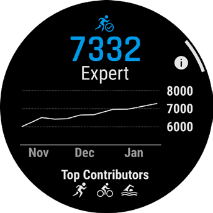 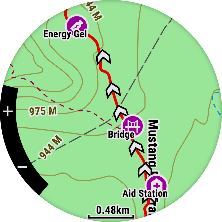 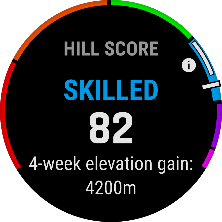 ФЕНЕРЧЕ
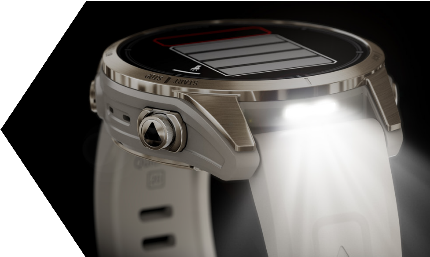 OUTDOOR MAPS+
(Изисква абонамент)
ОТБОРНИ СПОРТОВЕ
ПРОСЛЕДЯВАНЕ НА СЪНЯ
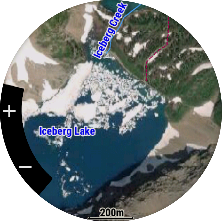 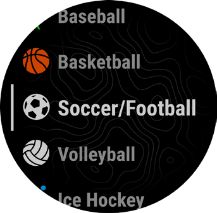 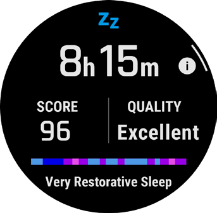 5 of 11
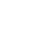 АНОНСИРАНЕ НА НОВ ПРОДУКТ
EPIX	PRO ВИСОКОЕФЕКТИВНИ СМАРТ ЧАСОВНИЦИ
™
СРАВНЕНИЕ НА ПРОДУКТА:
6 of 11
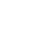 АНОНСИРАНЕ НА НОВ ПРОДУКТ
™
EPIX	PRO ВИСОКОЕФЕКТИВНИ СМАРТ ЧАСОВНИЦИ
PRODUCT CONFIGURATIONS:
SCHEDULE B: 8517620050
HTS: 8517.62.0090
epix Pro (Gen 2)
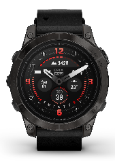 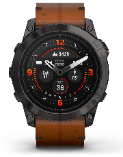 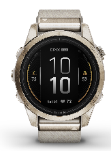 PREMIUM PACKAGING
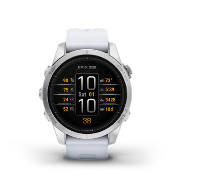 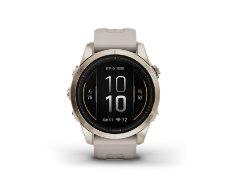 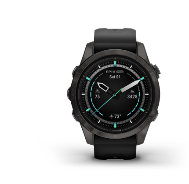 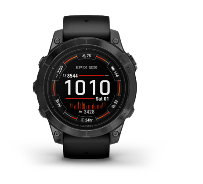 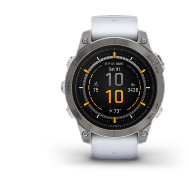 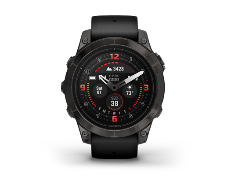 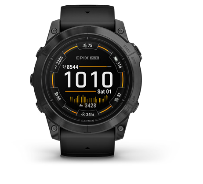 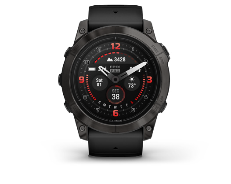 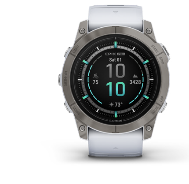 7 of 11
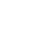 АНОНСИРАНЕ НА НОВ ПРОДУКТ
EPIX	PRO ВИСОКОЕФЕКТИВНИ СМАРТ ЧАСОВНИЦИ
™
СПЕЦИФИКАЦИИ:
1 Точност на проследяване на активността
2 При сдвояване с приложението за смарт устройство Garmin Connect™ и приложението за смарт устройство Surfline
3 Това не е медицинско устройство и не е предназначено за използване при диагностика или наблюдение на каквото и да е медицинско състояние; вижте Garmin.com/ataccuracy. Pulse Ox не се предлага във всички страни.
4 При сдвояване с вашия съвместим смартфон. За изискванията и ограниченията на функциите за безопасност и проследяване вижте Garmin.com/safety.
5 При сдвояване с вашия съвместим смартфон
6 При сдвояване с вашия съвместим смартфон. Всички данни, предоставени в приложението Garmin Stocks Tracker, се предоставят само за информационни цели и не са предназначени за търговски или инвестиционни цели. Вижте Twelvedata.com/stocks за борси, обхванати от приложението Stocks.
7 Приема се целодневно носене с 3 часа на ден навън при условия на 50 000 lux 
8 Вижте текущата поддържана държава, платежна мрежа и информация за банката издател

Wi-Fi е регистрирана търговска марка на Wi-Fi Alliance. Corning и Gorilla са регистрирани търговски марки на Corning Incorporated. SPOTIFY и логото на Spotify са сред регистрираните търговски марки на Spotify AB. Amazon Music и всички свързани лога са търговски марки на Amazon.com, Inc. или нейните филиали. Словната марка и логото на Bluetooth са регистрирани търговски марки, собственост на Bluetooth SIG, Inc. и всяко използване на тези марки от Garmin е по лиценз.
8 of 11
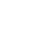